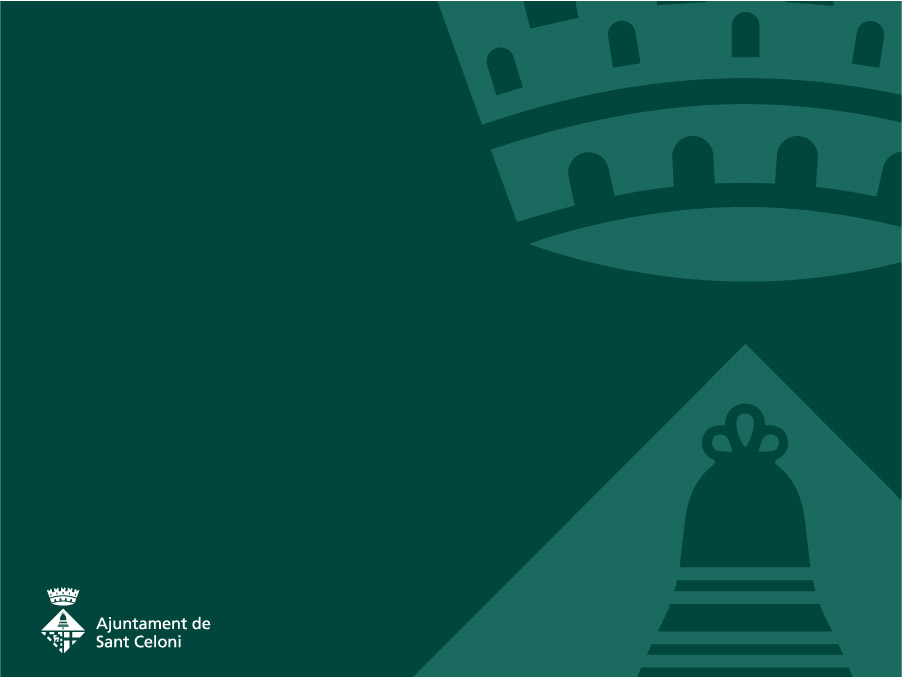 Criteris ús Teatre Ateneu
2024-2025
OBJECTIU
Prioritzar l’activitat vinculada a les arts escèniques en l’ús del Teatre Ateneu

Disposar de criteris coneguts

Racionalitzar l’ús dels equipaments municipals en funció de les seves característiques

Millorar i simplificar el procediment d’atorgament d’espais
CRITERIS
USOS - AMB CARÀCTER GENERAL

- Xerrades i conferències es faran, preferentment, a altres espais que no siguin Teatre Ateneu

- No s’admetran activitats que comportin menjar dins les sales

- Distribució dels espais en funció de necessitats tècniques i d’aforament
CRITERIS
USOS – SALA GRAN

- Activitats d’arts escèniques que requereixen tècniques i/o aforament

- Actes institucionals

- Activitats que per aforament no es poden realitzar en altres espais
CRITERIS
USOS – SALA PETITA

- Activitats d’arts escèniques de petit format

- Actes culturals de petit format
CRITERIS
ORDRE DE PRELACIÓ (prioritats)

Davant de coincidència en dates:

Ajuntament
Centre Municipal d’Expressió
Bolos entitats arts escèniques
Assajos entitats arts escèniques
Centres educatius
Entitats no escèniques
Altres
PERSONAL TÈCNIC
Els recursos de personal són limitats. Excepte assajos que no necessiten personal tècnic, totes les activitats autoritzades n’hauran de disposar d’un homologat (tècnic que coneix l'equipament, el material tècnic...) 


S’estableix un màxim d’hores de personal tècnic gratuït per entitat i l'entitat podrà contractar hores directament al gestor
PROCEDIMENT I CALENDARI
Formulari web (entitat)
Concreció de necessitats i, si s’escau, negociació (entitat – gestor Teatre)
Validació gestor Teatre (enviament ok a entitat – Ajuntament)
Llicència ús (Ajuntament)


Sol·licitud d’espais: fins al 30 de juny
Negociació i validació: 1 al 31 de juliol
Llicències ús: 1 al 31 d’agost
2n període de sol·licitud d’espais: 01/09/24 al 31/05/25